ИСТОРИЯ
6
класс
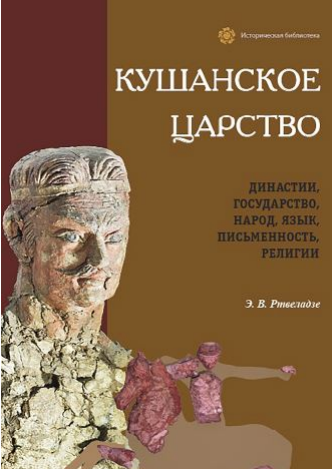 Тема урока:  
«КУШАНСКОЕ ЦАРСТВО»
(2 - урок)
ПЛАН
ПИСЬМЕННОСТЬ
РЕЛИГИОЗНЫЕ ВЕРОВАНИЯ
АРХИТЕКТУРА И ИСКУССТВО
КУЛЬТУРА КУШАНСКОГО ЦАРСТВА
ПИСЬМЕННОСТЬ
Благодаря торговому и культурному обмену в Кушанском царстве и в различных областях Средней Азии развивалась древняя арамейская письменность. Она была буквенной, что значительно облегчало её усвоение.
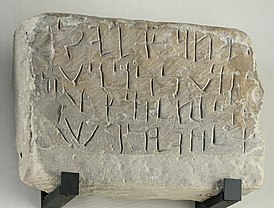 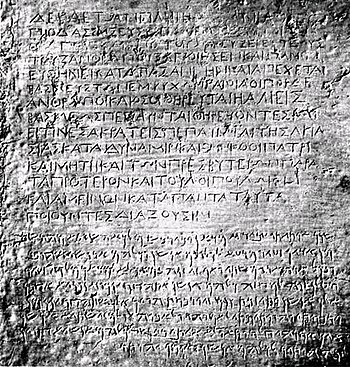 ПИСЬМЕННОСТЬ
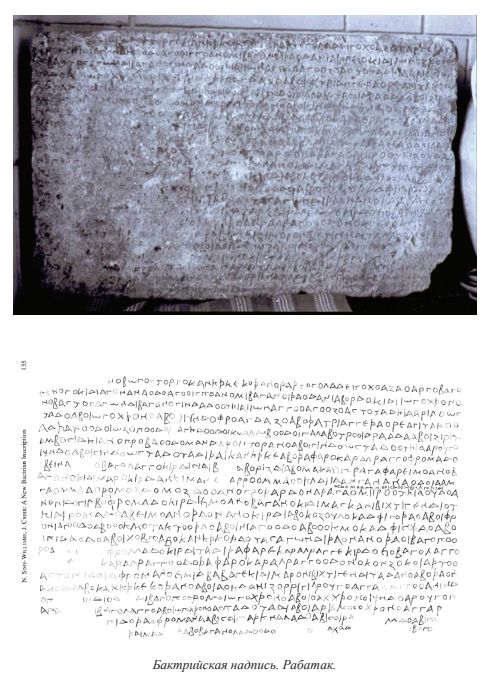 При раскопках древнего Термеза были обнаружены надписи, выполненные кушано - бактрийским алфавитом на основе арамейского письма.
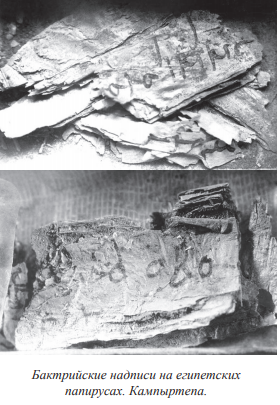 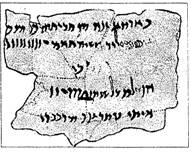 ПИСЬМЕННОСТЬ
В Кушанском царстве существовала ещё одна разновидность письма - кушанское курсивное письмо.     В нём сочетались буквы остроугольной и округлой форм.
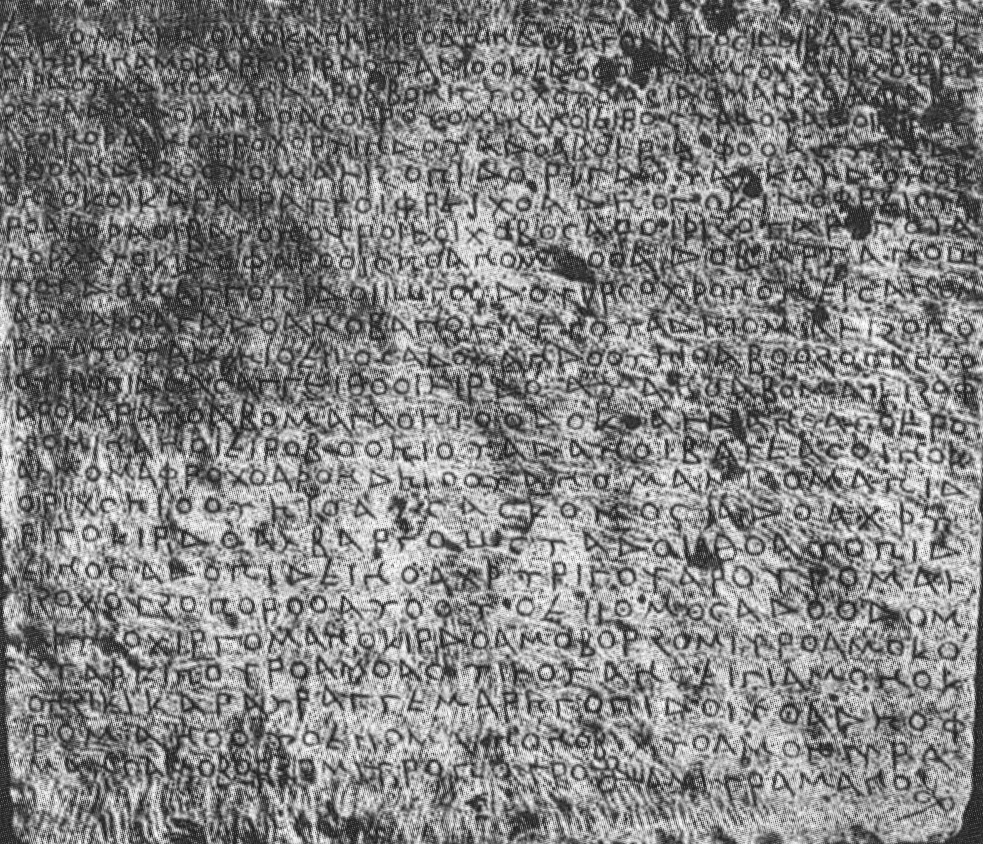 ПИСЬМЕННОСТЬ
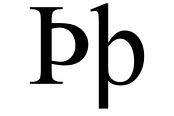 Кушанское царство испытало большое влияние эллинистической культуры. В частности, кушанское письмо было основано на греческом алфавите с добавлением одной оригинальной буквы Þ (шо) для обозначения /ш/.
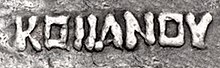 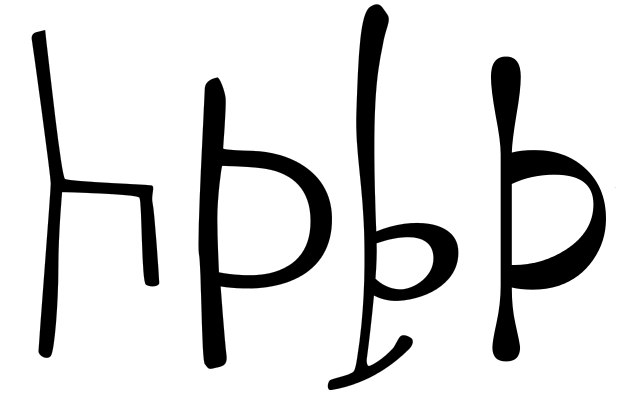 ПИСЬМЕННОСТЬ
Странными казались и краткие надписи на посуде и  монетах: некоторые из них были греческими, наряду с ними встречались индийские, но в основной массе надписи были выполнены хотя и греческими буквами, но на непонятном языке.
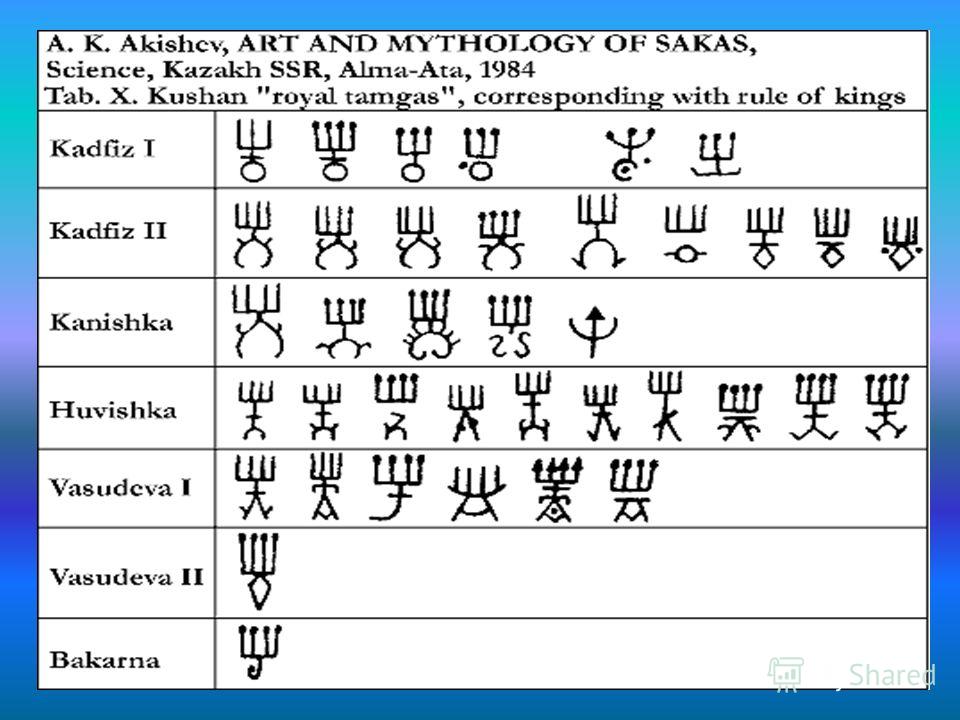 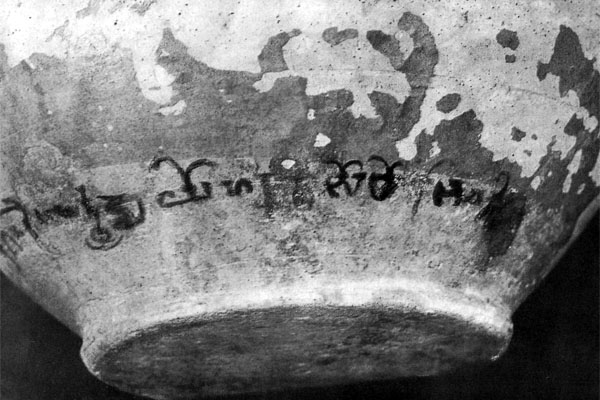 ПИСЬМЕННОСТЬ
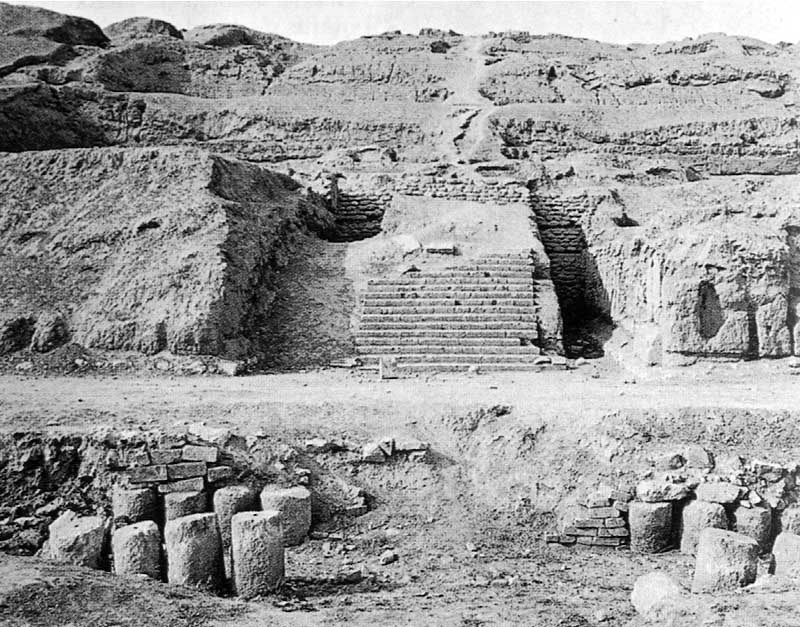 В Сурх-Котале                        (возле города Кундуза, в Афганистане) были обнаружены надписи на греческом алфавите.
ЗАГАДОЧНЫЕ РУИНЫ ХРАМА                                   В СУРХ-КОТАЛЕ ЭПОХИ РАСЦВЕТА КУШАНСКОГО ЦАРСТВА
ПИСЬМЕННОСТЬ
Значение находки надписи из Сурх- Котала трудно переоценить. Прежде всего эта надпись позволила наконец определить язык кушанской Бактрии, родины и основного ядра Кушанского государства. Этот язык оказался близким согдийскому и хорезмийскому. Надпись из Сурх- Котала впервые донесла до нас весьма подробный рассказ о строительных работах Кушан. Впервые среди имен кушанских богов и царей зазвучали имена строителей, писцов, мастеров.
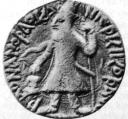 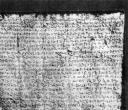 ПИСЬМЕННОСТЬ
В низовьях Амударьи, долинах Зарафшана и Кашкадарьи получила широкое распространение хорезмийская и согдийская письменность на арамейской  основе.
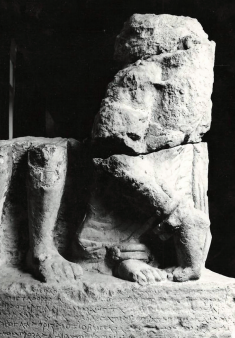 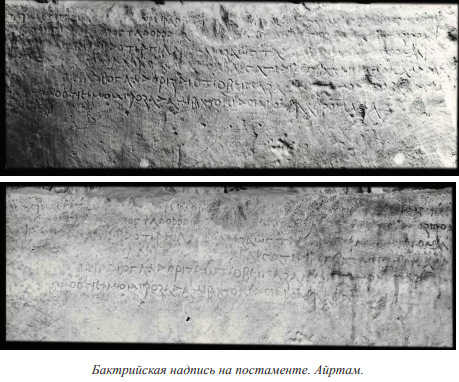 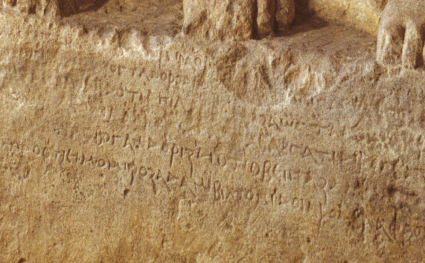 РЕЛИГИОЗНЫЕ ВЕРОВАНИЯ
При образовании Кушанского царства среди основной части населения Бактрии и Согда был распространён зороастризм.
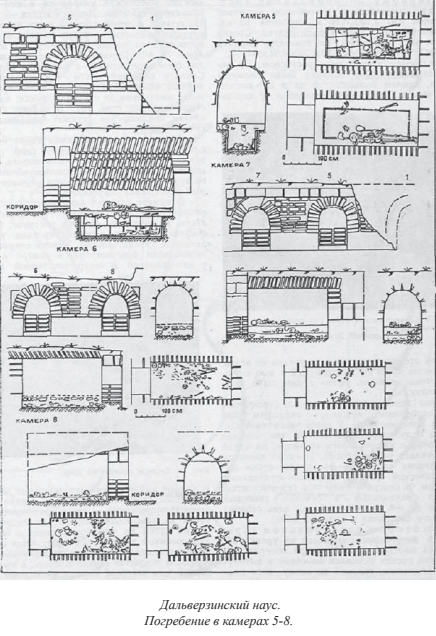 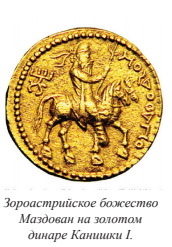 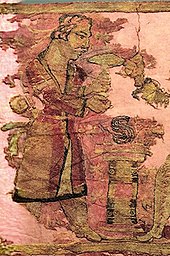 РЕЛИГИОЗНЫЕ ВЕРОВАНИЯ
Наряду с буддизмом бытовало и поклонение местным богам (например, богу Амударьи - Охшо и др.). Об этом говорят изображенные на монетах двух, четырехрукие животные, держащие посуду, барабан или голову козы.                            В эпоху Кушан народы укладывали умерших на спину головой на север, ногами на юг. Глаза и рот умершего закрывали серебряными или золотыми монетами. Эта традиция была распростанена  у греков. Умершего также хоронили на носилках из глины или в больших кувшинах - хумах.
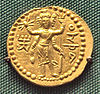 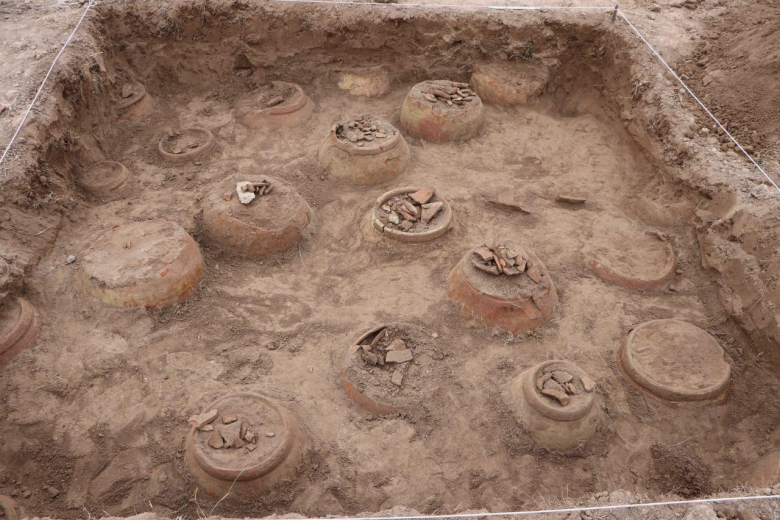 РЕЛИГИОЗНЫЕ ВЕРОВАНИЯ
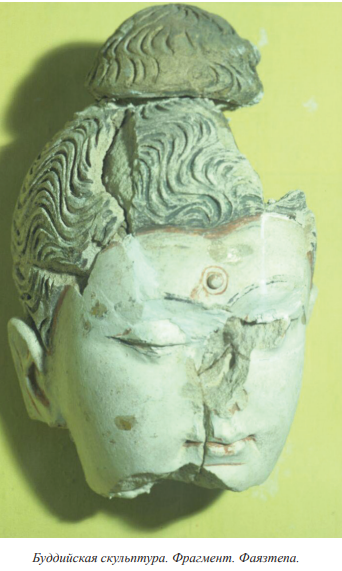 При царе Канишке, когда были установлены тесные связи с Индией, сюда проникает буддизм.
В Кушанскую эпоху центрами развития наук и искусства становятся буддийские монастыри.
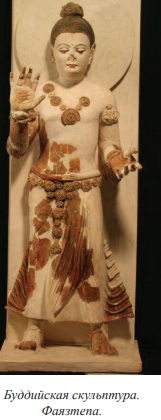 РЕЛИГИОЗНЫЕ ВЕРОВАНИЯ
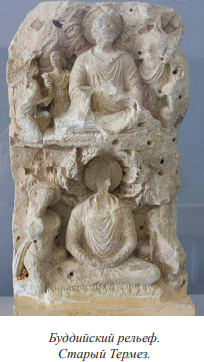 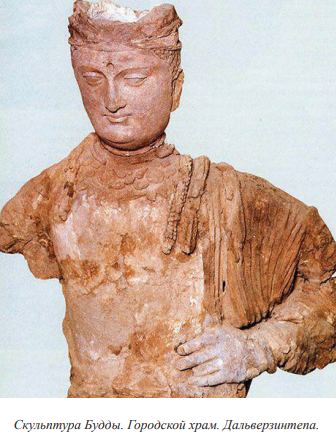 Главным достижением этого периода можно считать возникновение образа Будды в виде идеально сложенного человека с красивым лицом находящегося в состоянии покоя.
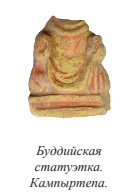 РЕЛИГИОЗНЫЕ ВЕРОВАНИЯ
В Кушанском искусстве встречается образы прекрасных и юных дарителей милосердия.
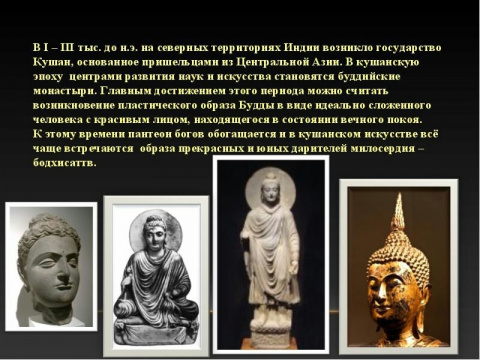 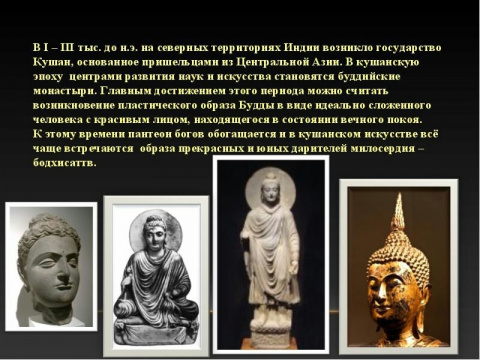 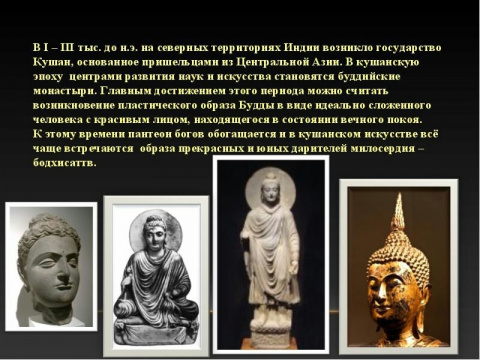 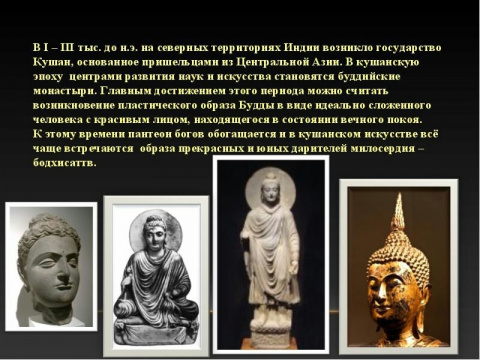 РЕЛИГИОЗНЫЕ ВЕРОВАНИЯ
Большие буддийские храмы находились в Старом Термезе, Айртаме и Дальверзинтепе. Отсюда началось распространение буддизма по территории Средней Азии.
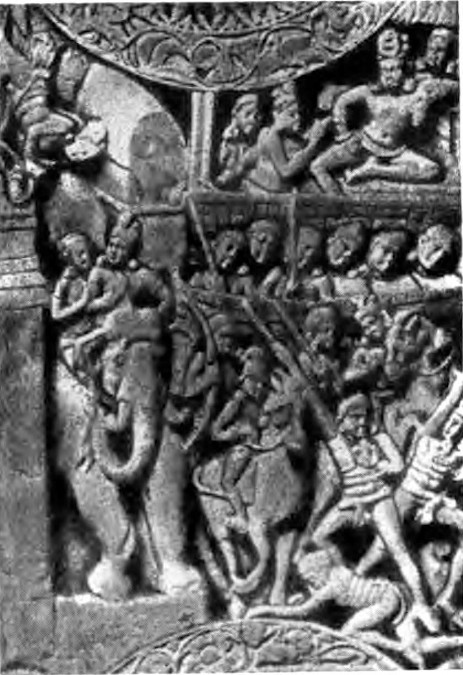 РЕЛИГИОЗНЫЕ ВЕРОВАНИЯ
Зороастризм и буддизм одновременно были распространены на территории Средней Азии до VIII в. н.э.
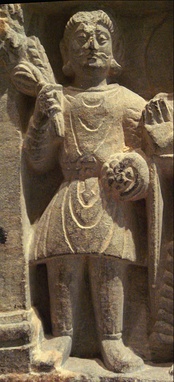 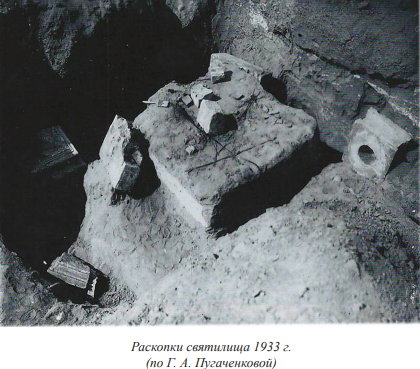 АРХИТЕКТУРА И ИСКУССТВО
Характерной чертой кушанской культуры является тесная связь с городами и распространение урбанизированной культуры в сельской местности.
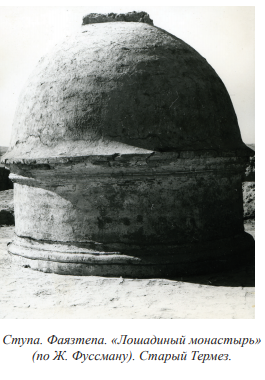 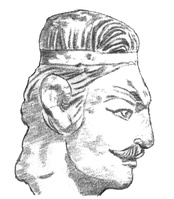 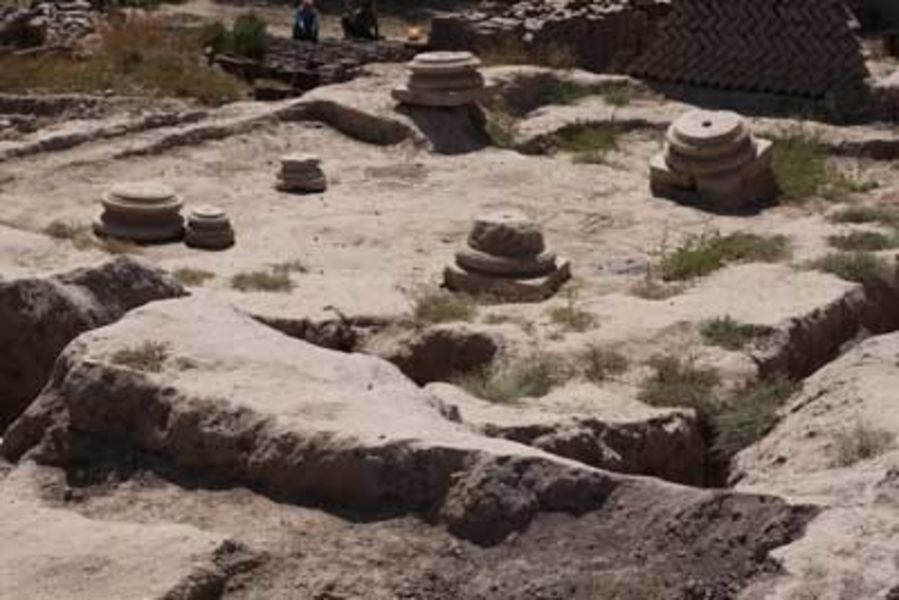 АРХИТЕКТУРА И ИСКУССТВО
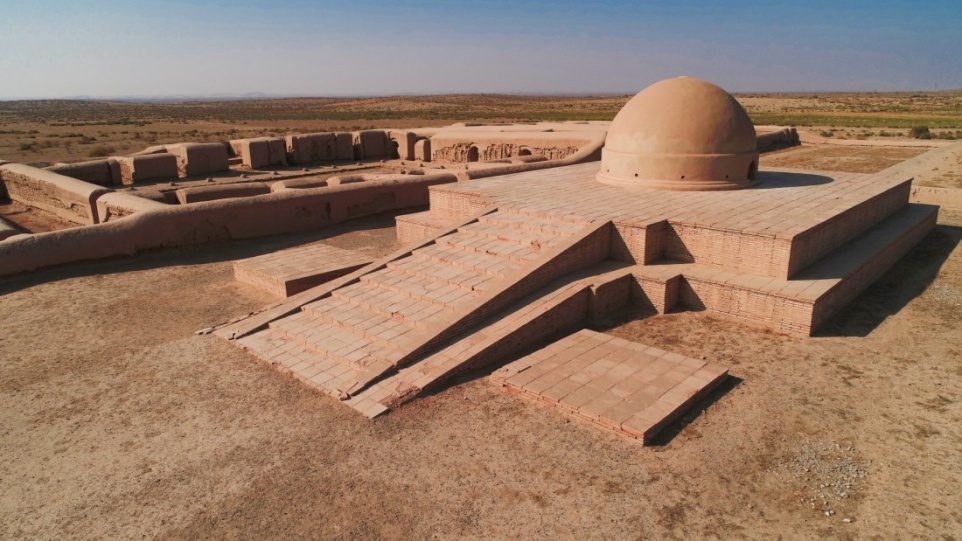 Древние  города Кушанского Царства Дальверзин и Старый Термез были окружены мощными оборонительными стенами, построенными из сырцового кирпича. За стенами располагалась цитадель.
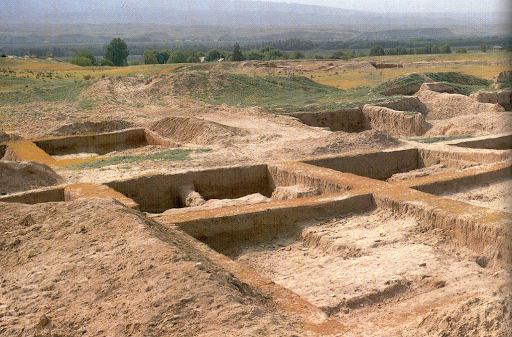 АРХИТЕКТУРА И ИСКУССТВО
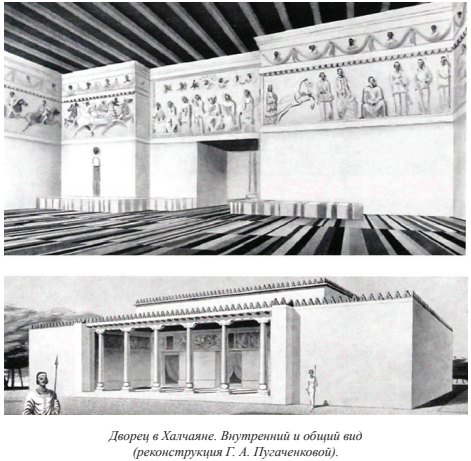 Сами города были разделены на кварталы ремесленников и жилые кварталы. В городах строились дворцы и храмы.
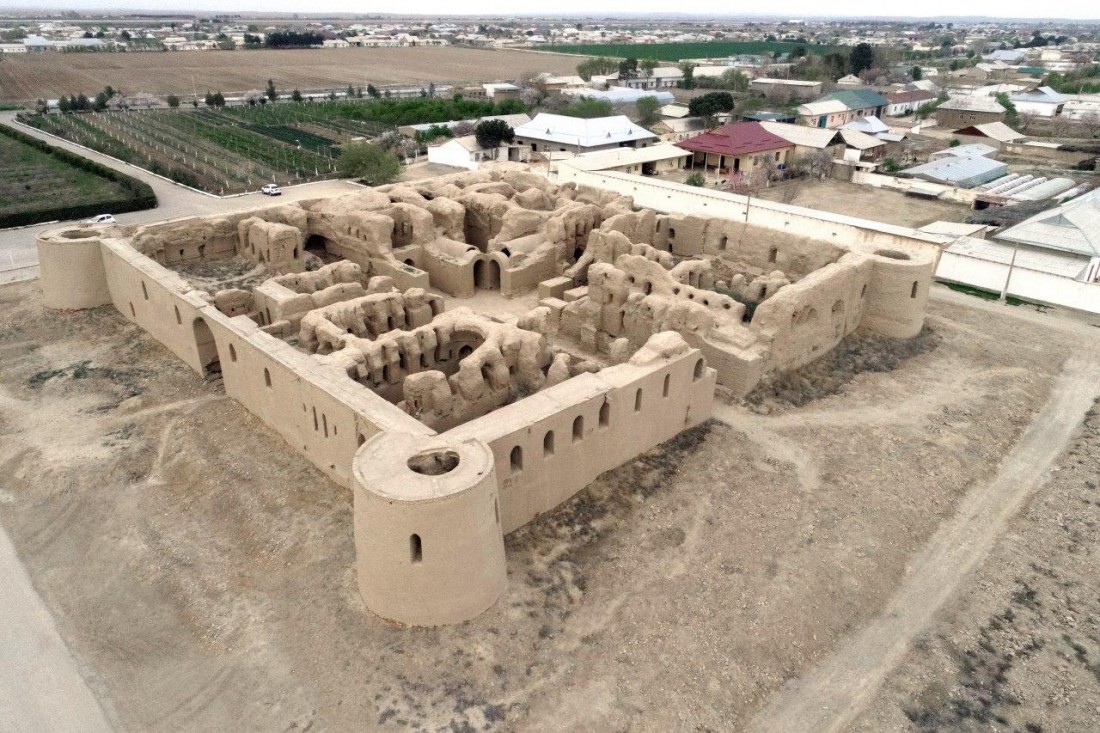 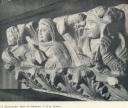 АРХИТЕКТУРА И ИСКУССТВО
Старый Термез с его кварталами ремесленников и массами простых людей был, вероятно, самым подходящим местом для распространения буддизма. В северо-западном углу города сложился      буддийский культовый центр - Каратепе, сочетавший                                                             пещерные и                                                                  наземные                                                                   помещения.                                                                             За ним                                                       располагался                                                                                    еще один - наземный – Фаязтепе.
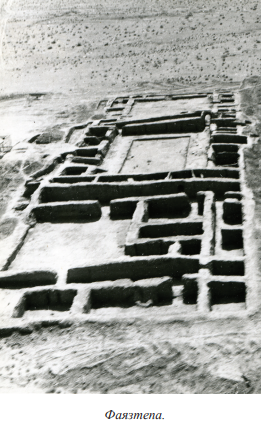 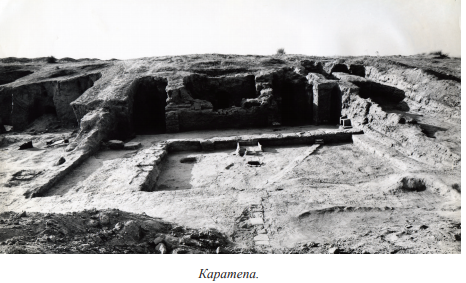 АРХИТЕКТУРА И ИСКУССТВО
Цитадель буддийской религии находилась в Айртаме. К востоку от Термеза действовала буддийская кумирня с глиняной статуей Будды, украшенной позолотой. В окрестностях Дальверзинтепе располагалось небольшое буддийское святилище с великолепной гипсовой скульптурой.
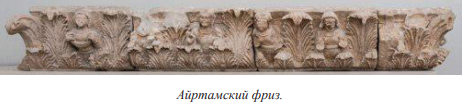 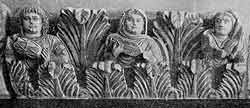 АРХИТЕКТУРА И ИСКУССТВО
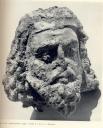 Во дворце кушанских правителей в Халчаяне (долина Сурхана), буддийских храмах в Старом Термезе (Каратепа, Фаязтепа) и в Дальверзине сохранились великолепные произведения настенной живописи и скульптуры того времени.
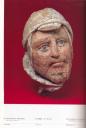 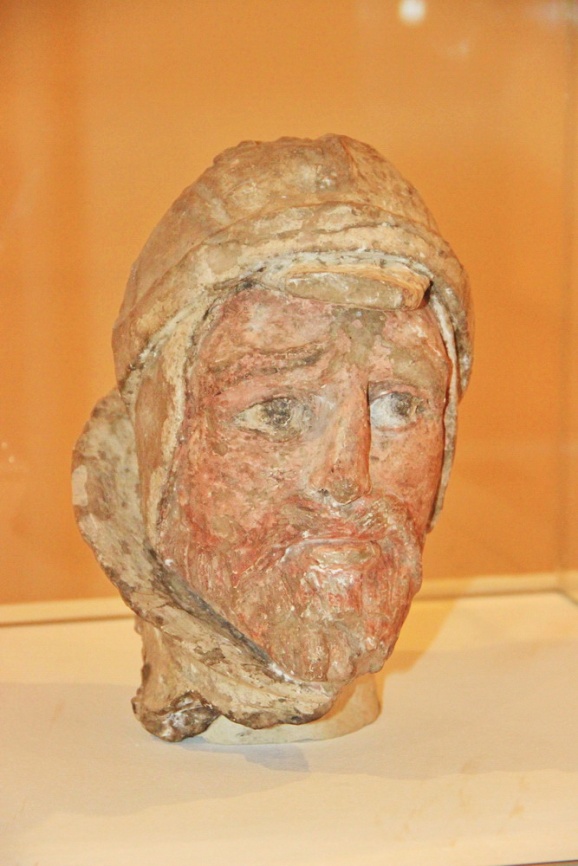 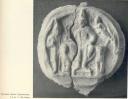 АРХИТЕКТУРА И ИСКУССТВО
Это изображения принцев и вельмож, воинов, скульптура Будды, а также знаменитый Айртамский фриз  - настенные скульптурные изображения музыкантов.
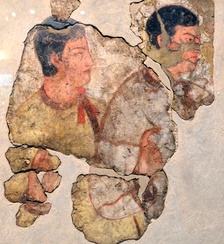 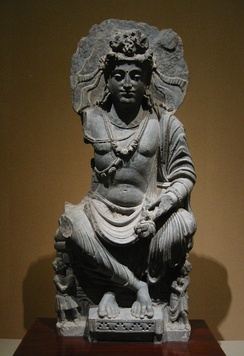 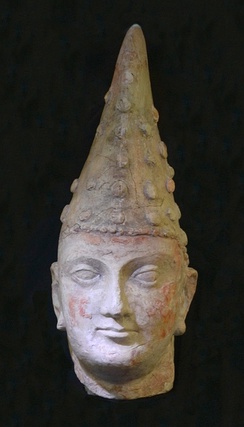 АРХИТЕКТУРА И ИСКУССТВО
Среди памятников Кушанского периода особое место принадлежит портретным статуям, в частности скульптурам правителей. Статуи правителей часто помещались вне архитектурных сооружений, как отдельно стоящие памятники. В этих статуях воссозданы характерные черты их облика и точно воспроизведены все детали одежды.
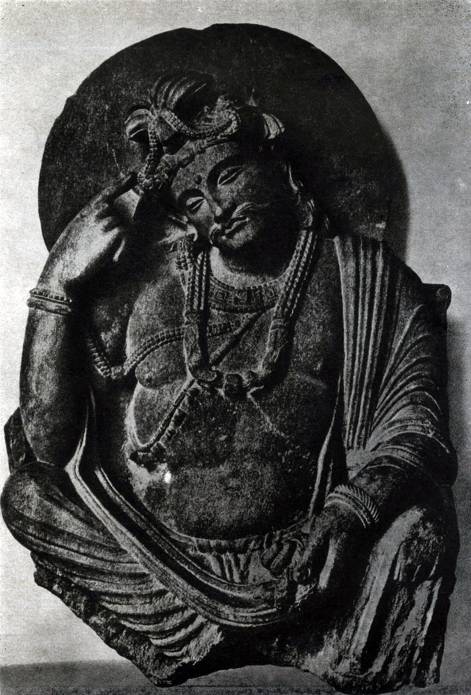 АРХИТЕКТУРА И ИСКУССТВО
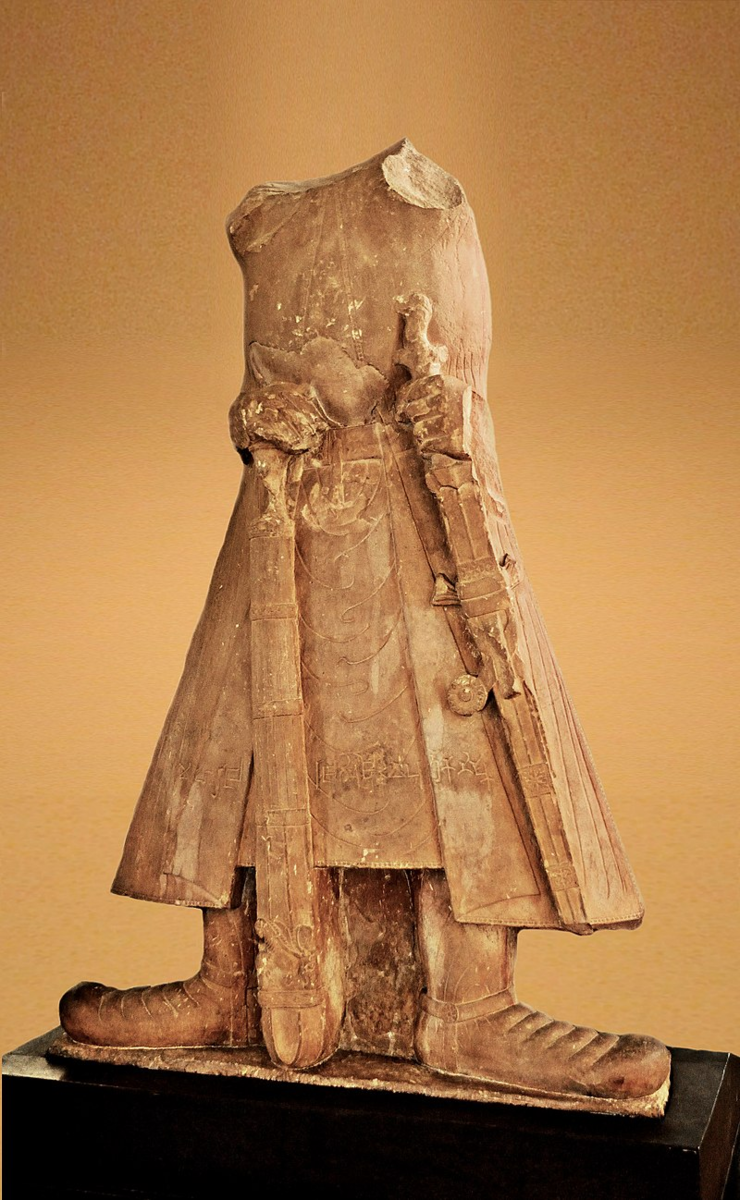 Царь изображен в тунике, доходящей до колен и подпоясанной ремнем; сверху туники надета более длинная одежда. На ногах мягкие сапоги с завязками. Иногда отдельным культовым изображениям придавались портретные черты.
АРХИТЕКТУРА И ИСКУССТВО
В Кушанском государстве были развиты резьба по металлу и кости. В Дальверзинтепа обнаружены древнейшие шахматные фигурки из слоновой кости. Кушанское искусство соединило в себе традиции древневосточного и эллинистического искусства.
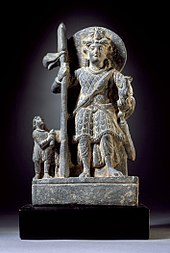 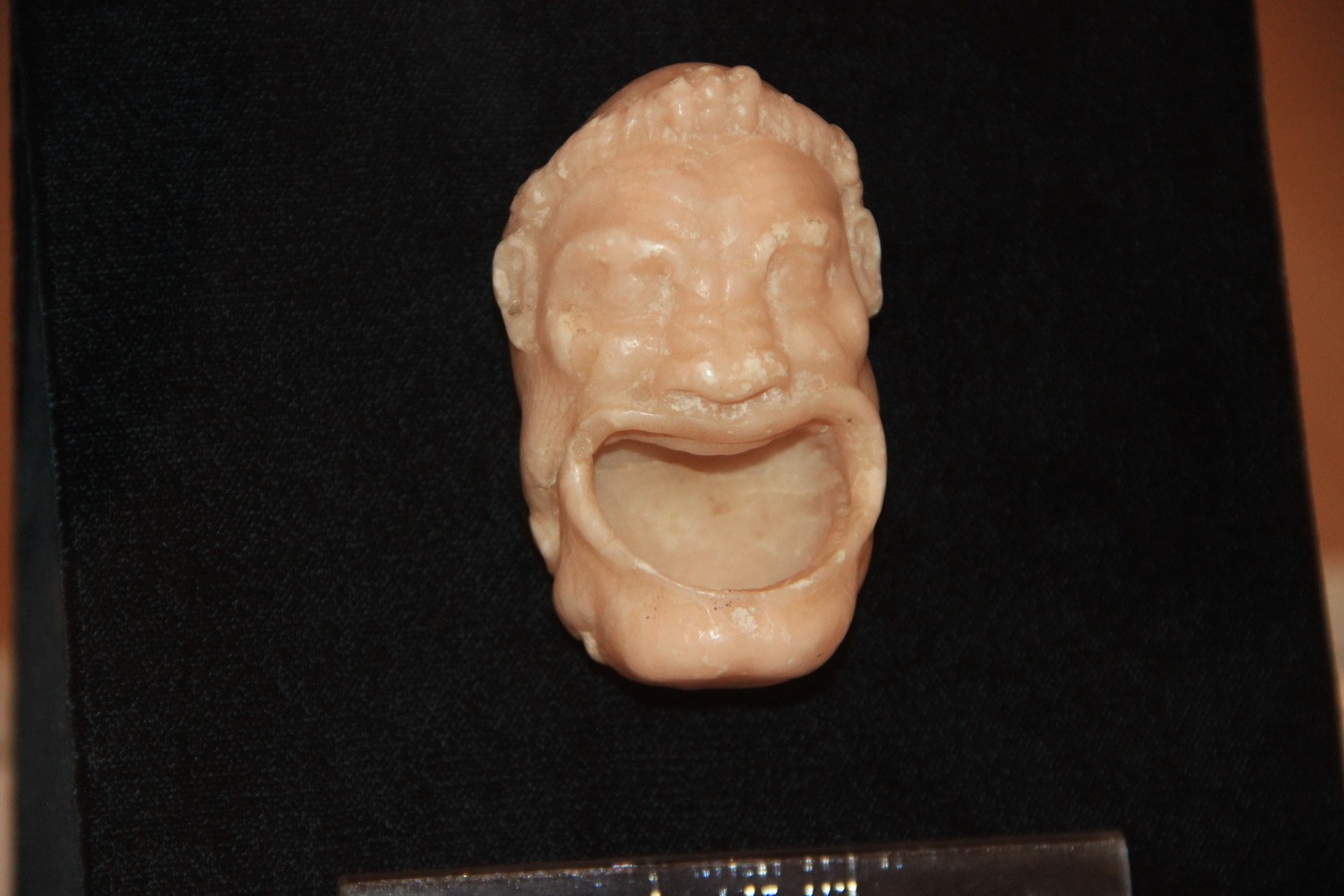 ВЫВОДЫ
ВЫВОДЫ
Искусство: памятники – использовали образцы
 искусства персов, греков, индийцев при строительстве 
храмов, при изготовлении скульптурных изображений.
 Дополнялось достижениями Кушанской культуры.
 «Храм Канишке Победителя» на холме Сурх – Котал.
Особенность: на храмах кушанцы изображали 
не богов, а царей и их родственников.
Чеканка монет и развитие торговли.
ЗАДАНИЯ
2
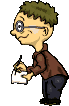 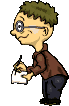 1
3
Нарисуйте или составьте кроссворд на тему «Искусство Кушан».
Прочитайте учебник
§ 35 
Стр. 139 – 141.
Выпишите в тетрадь все виды письменности Кушанского царства.